Figure 2. Results of the voxel elimination analysis. Generalization accuracy for the full ROI is the right-most point ...
Cereb Cortex, Volume 25, Issue 9, September 2015, Pages 3144–3158, https://doi.org/10.1093/cercor/bhu110
The content of this slide may be subject to copyright: please see the slide notes for details.
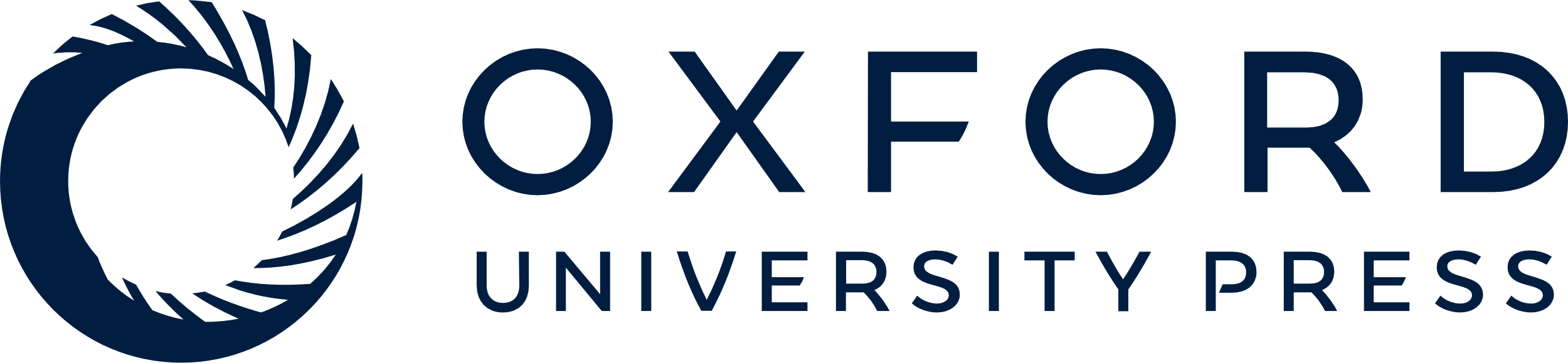 [Speaker Notes: Figure 2. Results of the voxel elimination analysis. Generalization accuracy for the full ROI is the right-most point on each curve; moving toward the left more and more voxels are eliminated. Table 1 provides statistics on the number of voxels in each ROI. Because each participant started with a different size ROI, feature elimination contained unique numbers of voxels at each step for different subjects. Thus, to plot across-participant averages, generalization accuracies were linearly interpolated to a common set of points for all participants. The shaded region corresponds to ±1 standard error of the mean averaged over participants, after averaging cross-validation runs for each individual participant. Chance performance is 50%.


Unless provided in the caption above, the following copyright applies to the content of this slide: © The Author 2014. Published by Oxford University Press. All rights reserved. For Permissions, please e-mail: journals.permissions@oup.com]